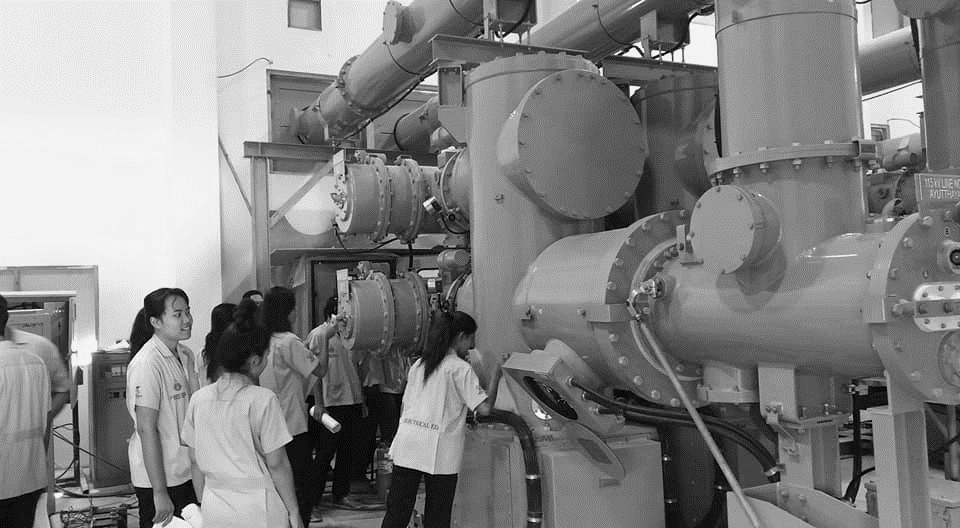 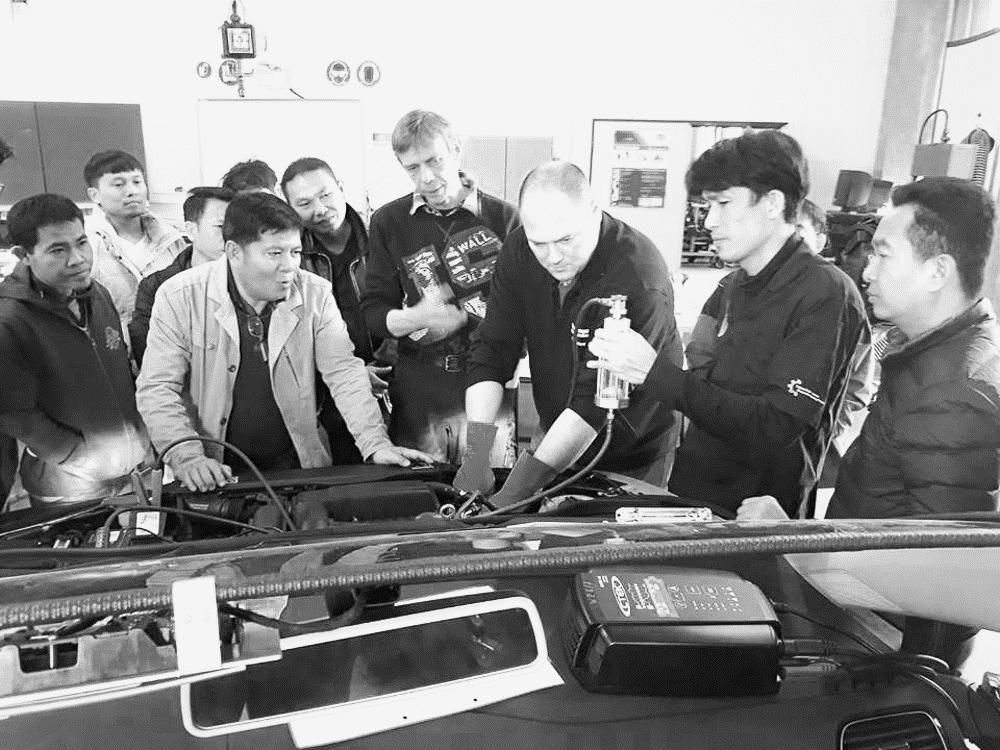 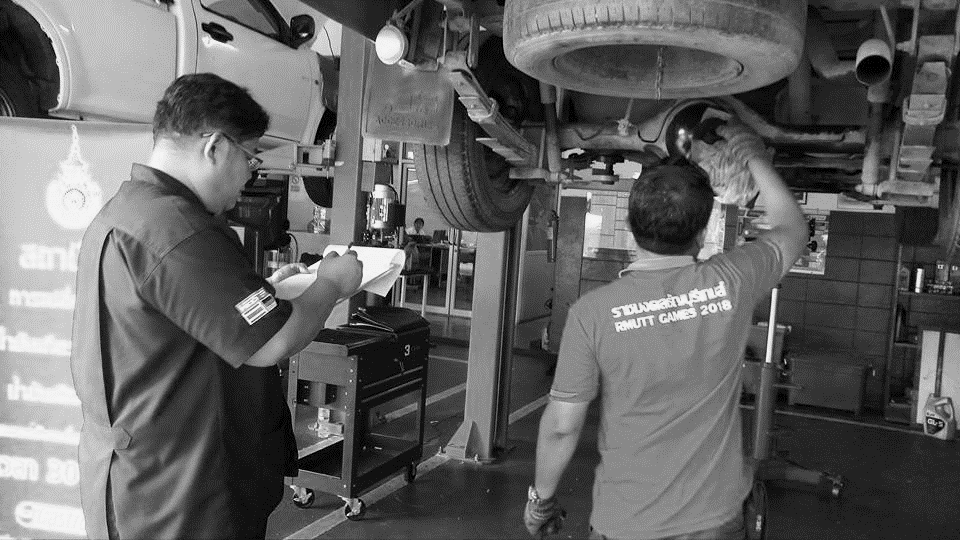 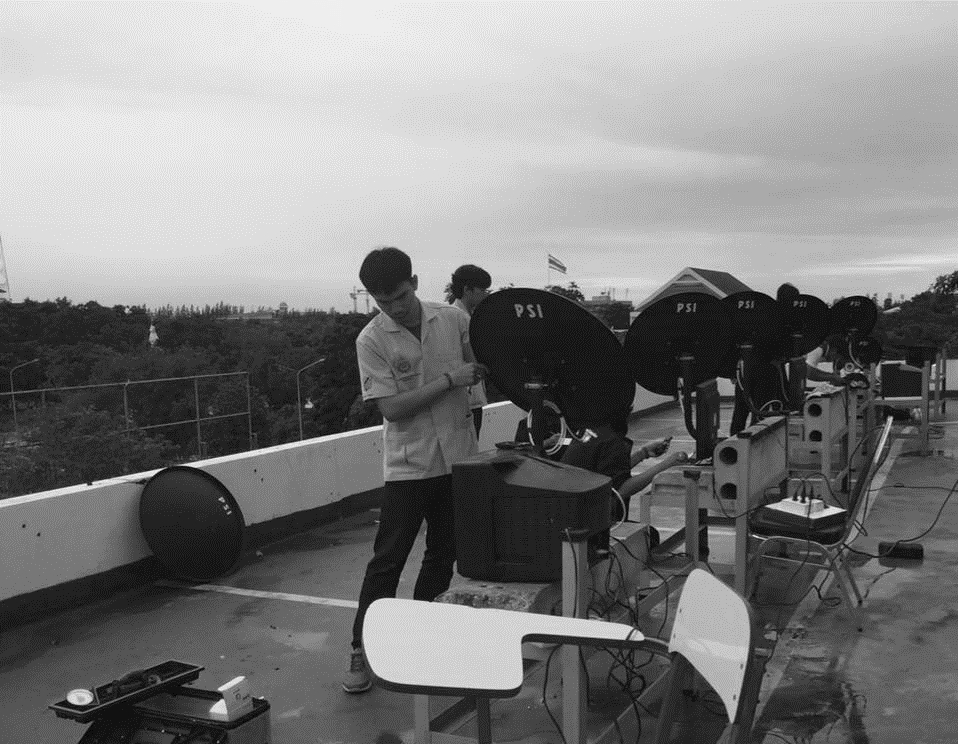 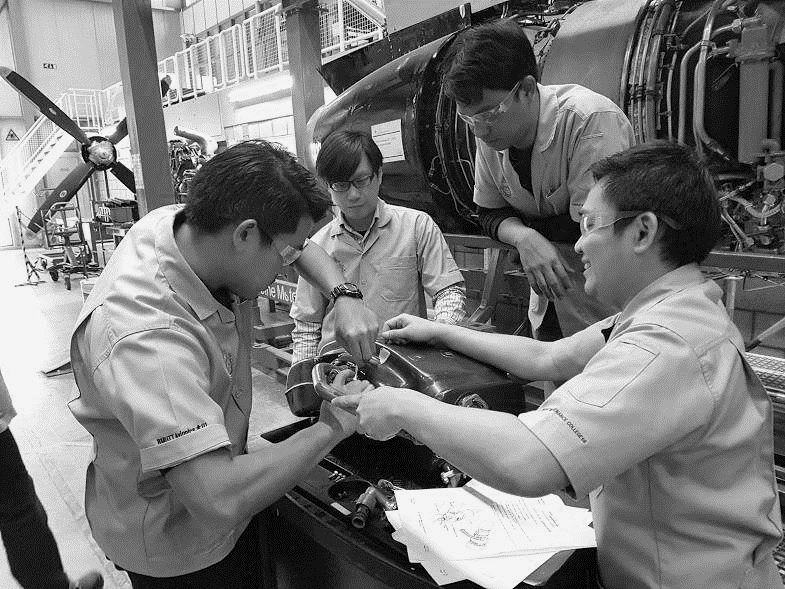 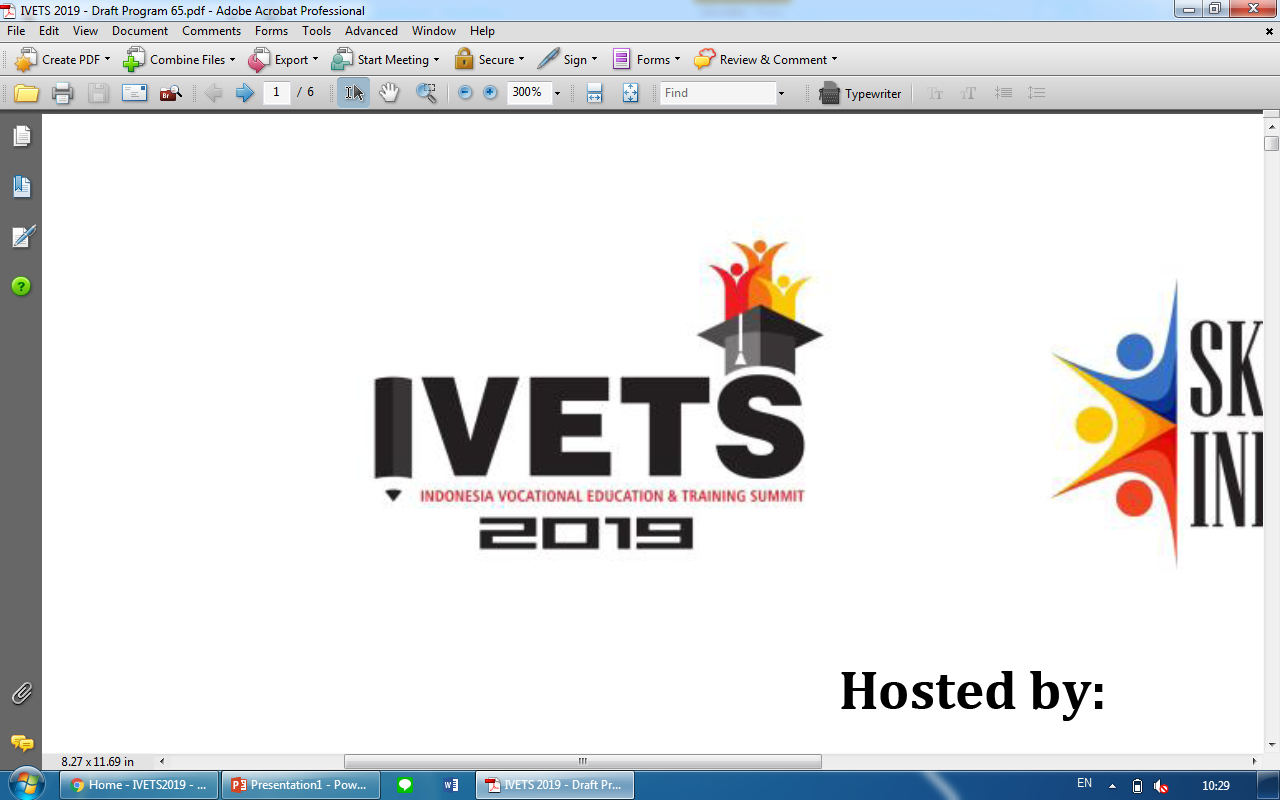 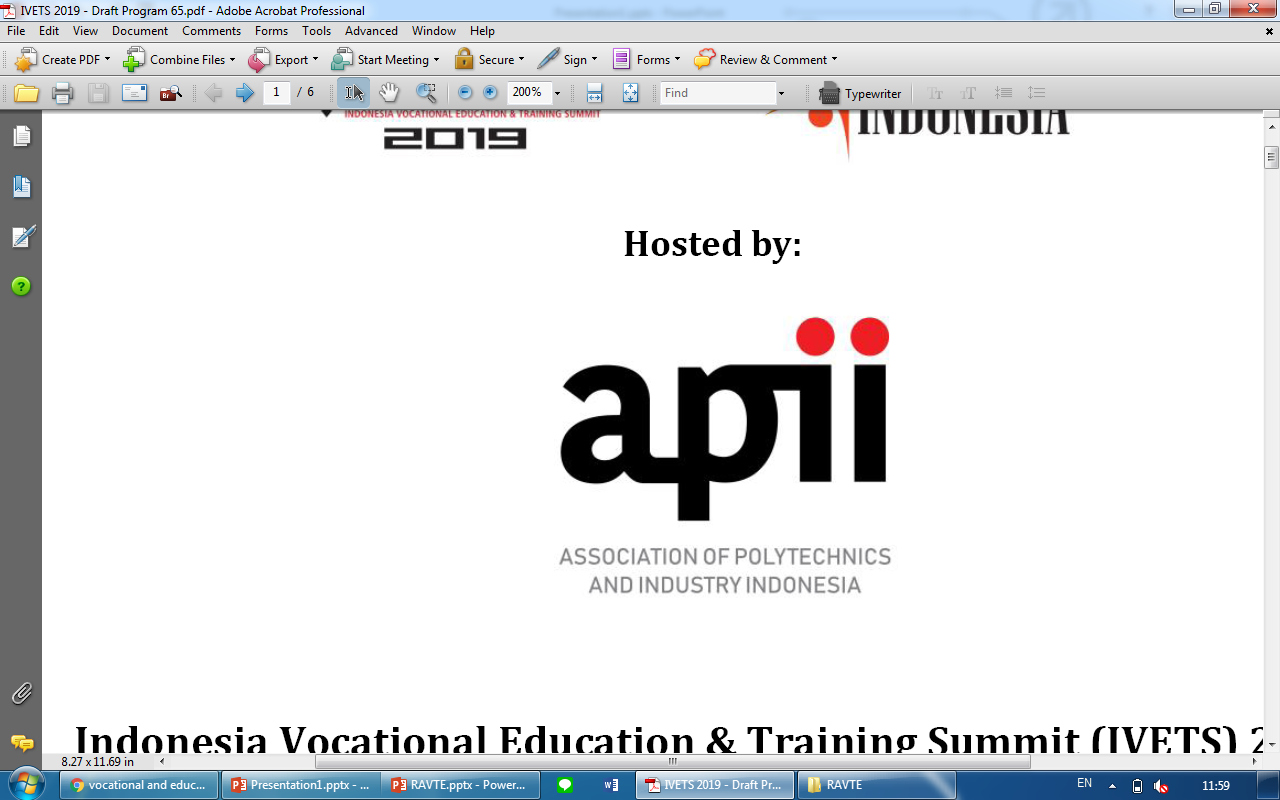 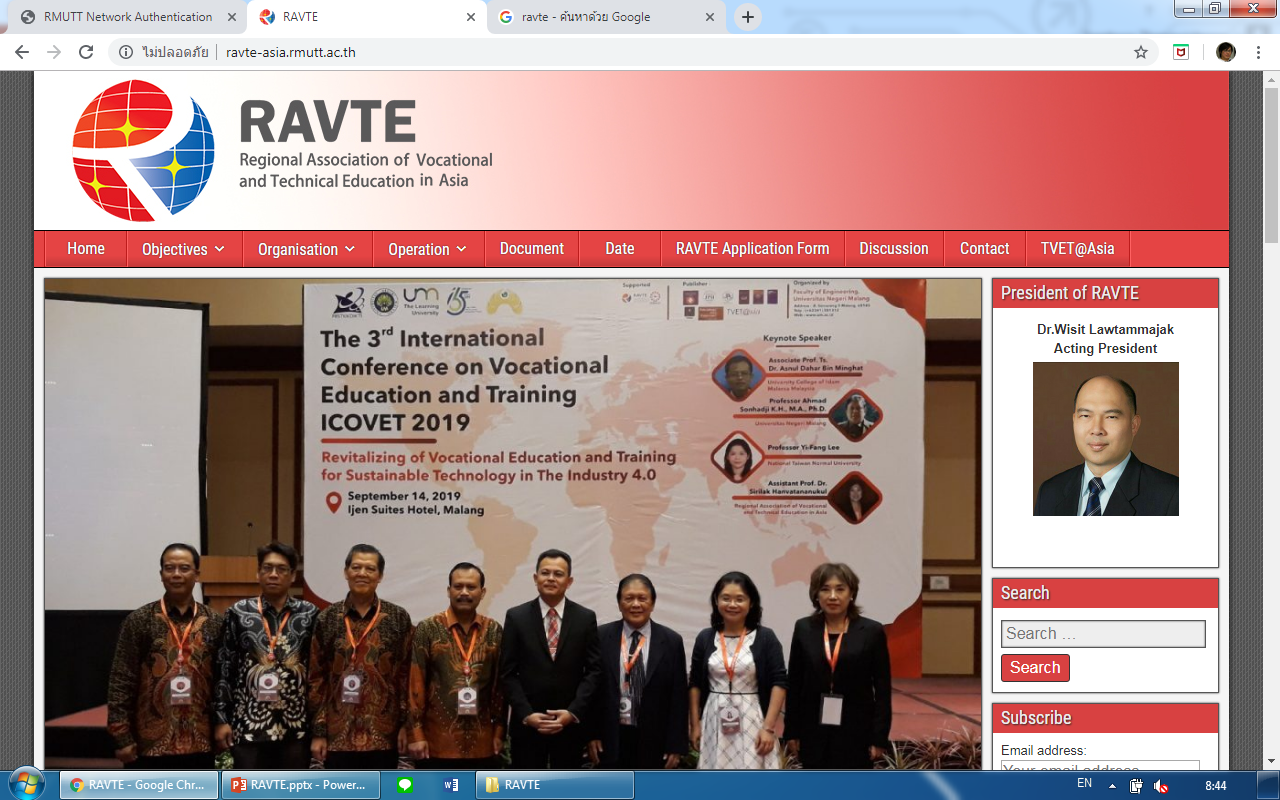 Indonesia Vocational Education & Training Summit (IVETS) 2019
9 – 10 October 2019 at Jakarta, Indonesia
“MEETING THE SOCIAL AND ECONOMIC NEEDS 
OF THE ASEAN REGION THROUGH 
AN EFFECTIVE VOCATIONAL TEACHER EDUCATION SYSTEM”
Asst. Prof. Pakornkiat Sawetmethikul, D. Eng.
Chairman – Regional Association of Vocational and Technical Education (RAVTE) in Asia
Vice Dean – Academic and Research Affairs, Faculty of Technical Education 
Head of Research Unit – Applied Electromagnetics for Smart Forecast and Communication
Rajamangala University of Technology Thanyaburi (RMUTT), Thailand
E-mail: ravte.secretariat@gmail.com, pkkt@rmutt.ac.th
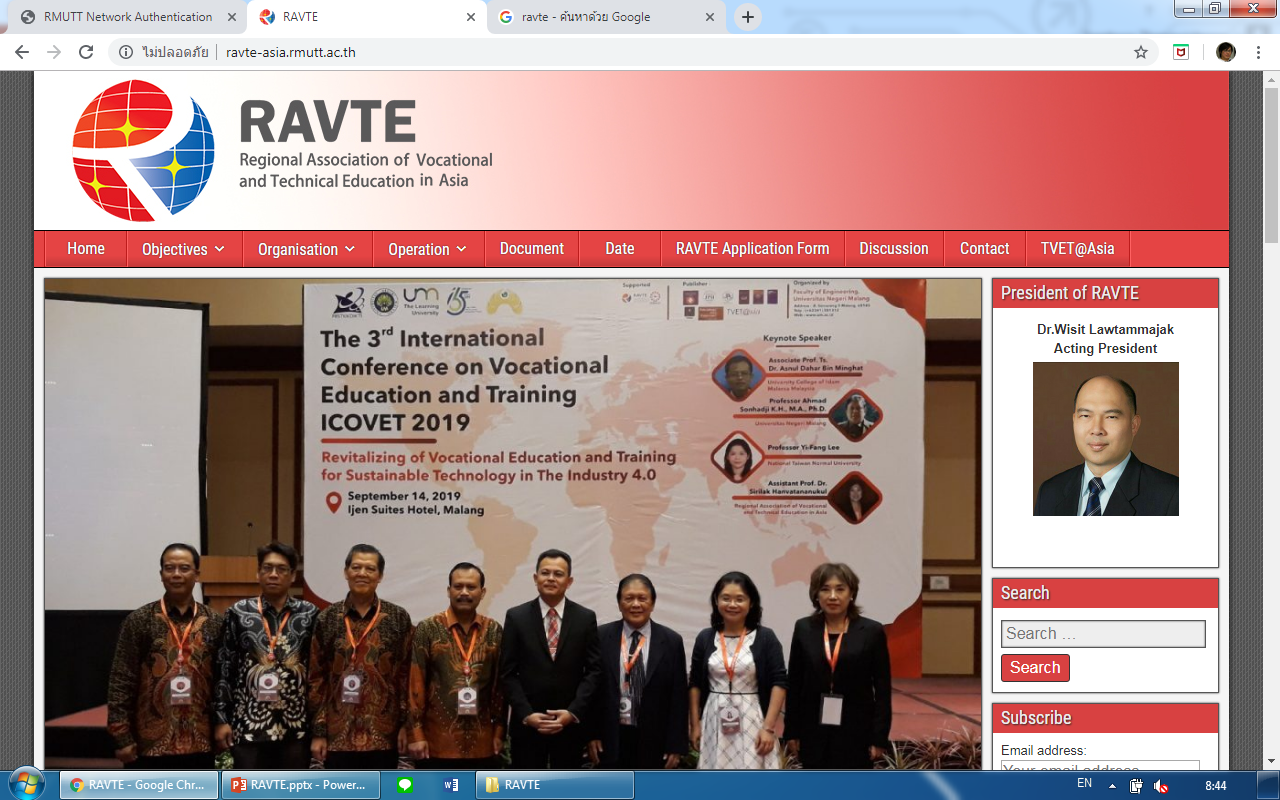 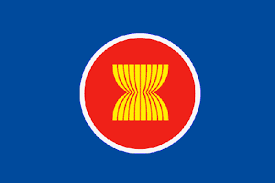 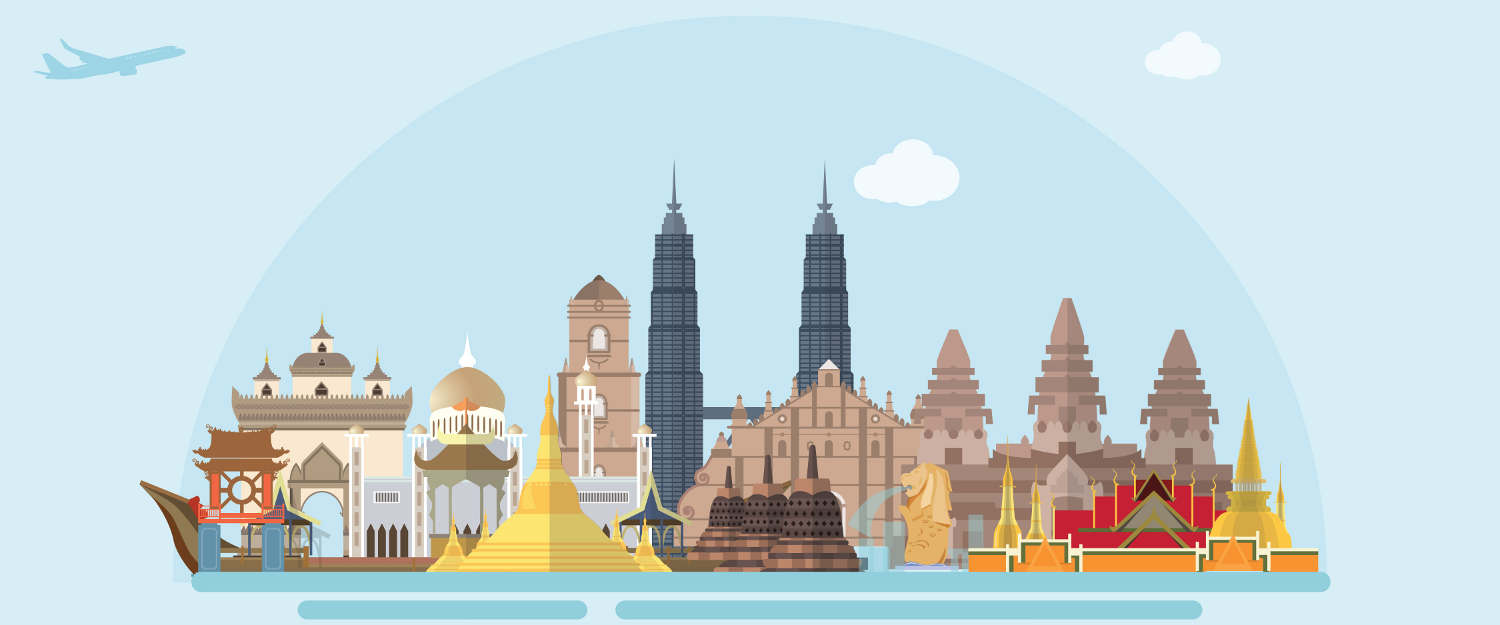 R A V T E
REGIONAL ASSOCIATION OF VOCATIONAL AND TECHNICAL EDUCATION IN ASIA 

Hosted by 

Rajamangala University of Technology Thanyaburi (RMUTT)
(Faculty of Technical Education as RAVTE Secretariat)

E-mail: ravte.secretariat@gmail.com
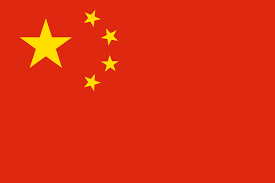 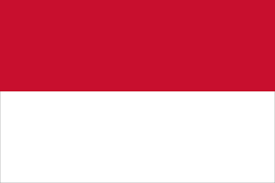 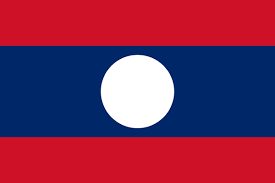 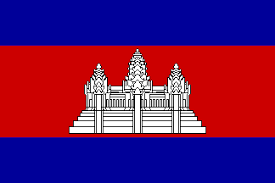 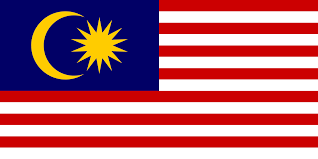 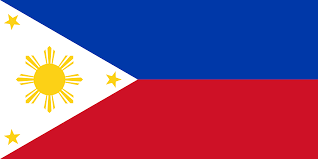 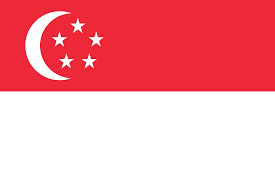 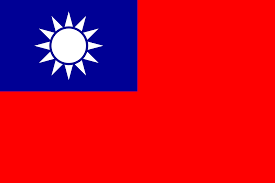 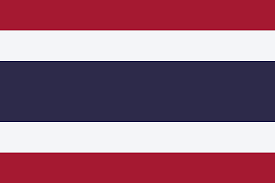 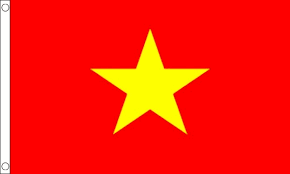 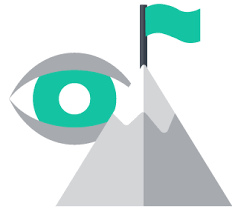 Vision and Mission:
RAVTE’s vision is an effective and harmonized TVET sector policy for the region. The policy strives to meet the demands and challenges of ASEAN integration processes, based on political consensus of all participating parties whilst referring to regional standards and quality criteria in the TVET sector. RAVTE’s mission is to emphasize the importance of TVET in general and VTE in particular at regional and national levels. RAVTE intends to support personnel development in order to enhance TVET quality and efficiency as well as fostering the ongoing integration activities and developments in East and Southeast Asian countries.
Objectives: Focusing on the demand of its member institutions with respect to    
	national and regional context.
Enhancing vocational teacher education (including institutional development)
Improving research activities on vocational education and to establish it as a scientific discipline
Fostering regionalization process and cooperation
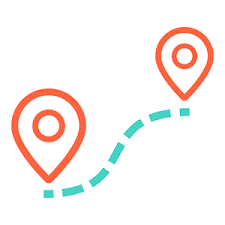 RAVTE’s Organization:
Advisory Board (AB) : Thailand + German
Executive Board (EB) : President (RMUTT-Thailand) + EB members (RMUTT-Thailand + UTM-Malaysia + UPI-Indonesia + NUTE-Vietnam)
General Assembly Member (GAM) : ASEAN universities including 	
	- 3 universities from Thailand	- 3 universities from Malaysia
	- 4 universities from Vietnam	- 2 universities from Cambodia
	- 1 university from Laos		- 5 universities from Indonesia
	- 2 universities from Philippines	- 1 university from Singapore
	- 5 universities from China + Taiwan
	The total number of RAVTE member = 26 Institutions
Secretariat Office : Faculty of Technical Education, RMUTT-Thailand
Institution Member: General Assembly Member (GAM)
Cambodia (2)
-  National Technical Training Institute (NTTI)
-  National Polytechnic Institute of Cambodia (NPIC)
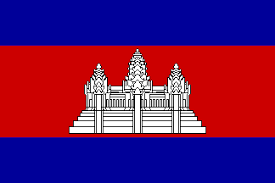 China (4)
-  Beijing Normal University (BNU)
-  Hong Kong Institute of Education (HKIE)
-  Tongji University (IBB)
-  Shenzhen Polytechnic (SZPT)
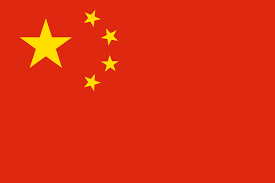 Indonesia (5)
-  State University of Surabaya (UNESA)
-  Universitas Pendidikan Indonesia (UPI)
-  Yogyakarta State University (YSU)
-  Universitas Negeri Jakarta (UNJ)
-  Universitas Negeri Malang (UM)
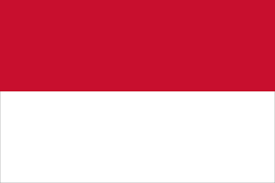 Institution Member: General Assembly Member (GAM)
Laos (1)
-  National University of Laos (NUoL)
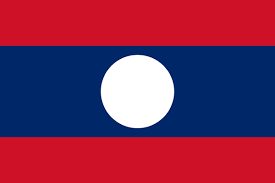 Malaysia (3)
-  Universiti Tun Hussein Onn Malaysia (UTHM)
-  Universiti Tecknologi Malaysia (UTM)
-  Universiti Pendidikan Sultan Idris (UPSI)
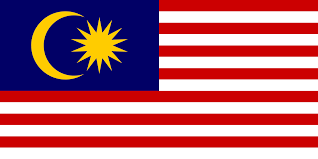 Philippines (2)
-  University of San Carlos (USC)
-  Imus Institute of Science and Technology (IMUS)
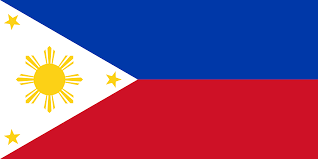 Singapore (1)
-  Nanyang Polytechnic (NYP)
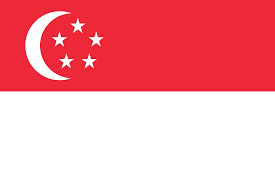 Institution Member: General Assembly Member (GAM)
Thailand (3)
-  Rajamangala University of Technology Lanna (RMUTL)
-  Rajamangala University of Technology Thanyaburi (RMUTT)
-  Rajamangala University of Technology Krungthep (RMUTK)
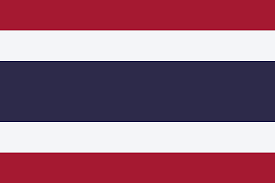 Vietnam (4)
-  Ho Chi Minh City University of Technology and Education  
   (HCMUTE)
-  Namdinh University of Technology and Education (NUTE)
-  Vinh Long University of Technology Education (VLUTE)
-  Vinh University of Technology and Education (VUTED)
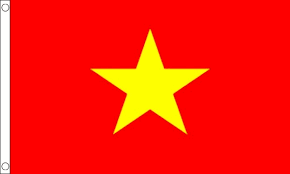 Taiwan (1)
-  Southern Taiwan University of Science and Technology (STUST)
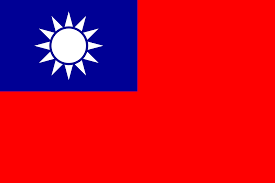 Partners / Networking (Intl.):
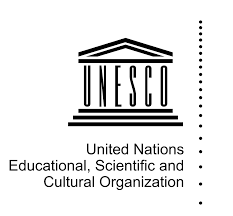 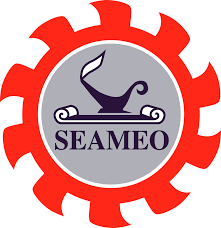 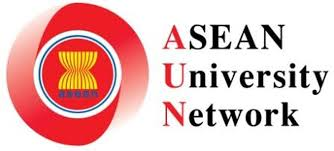 ASEAN University Network (AUN)
UNESCO Regional office
SEAMEO VOCTECH
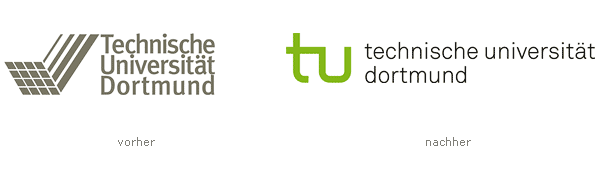 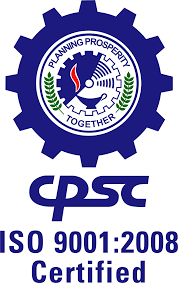 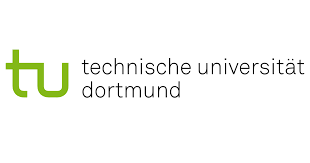 Columbo Plan Staff College for Technicians Education (CPSC)
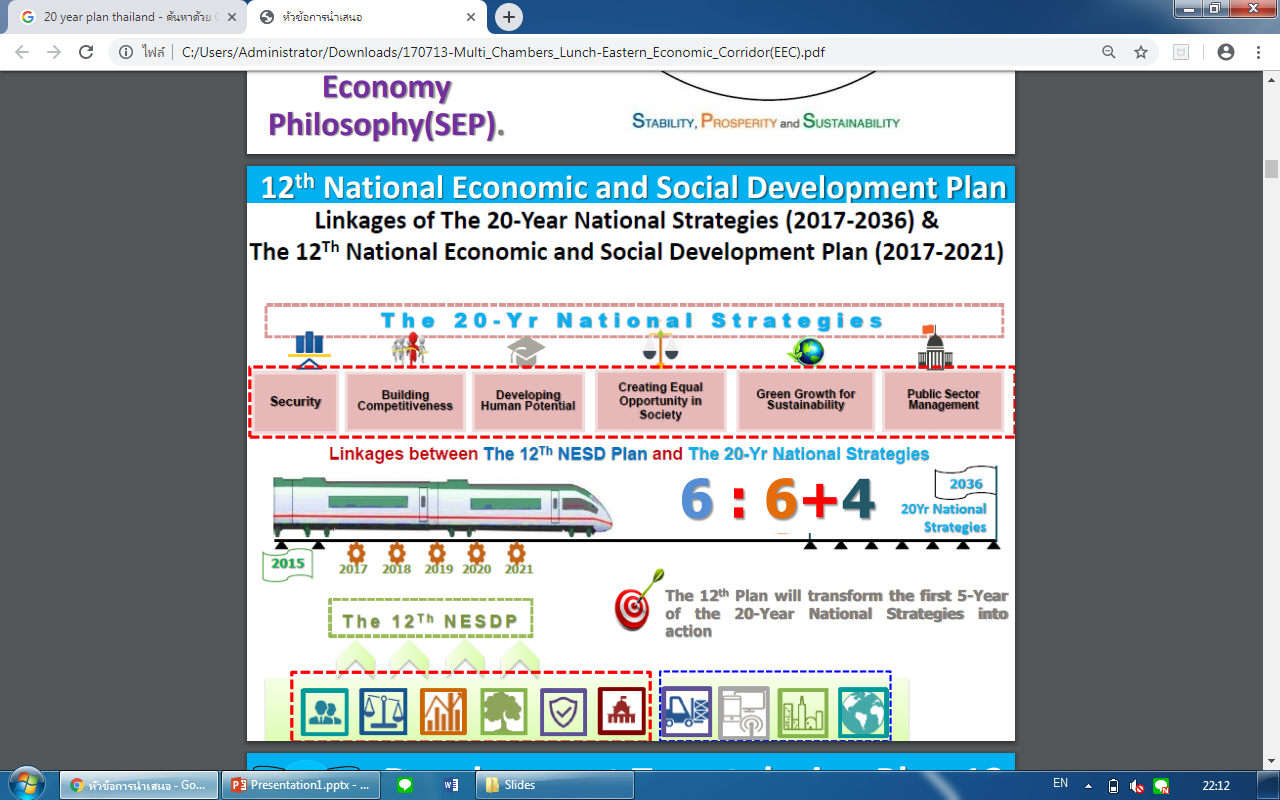 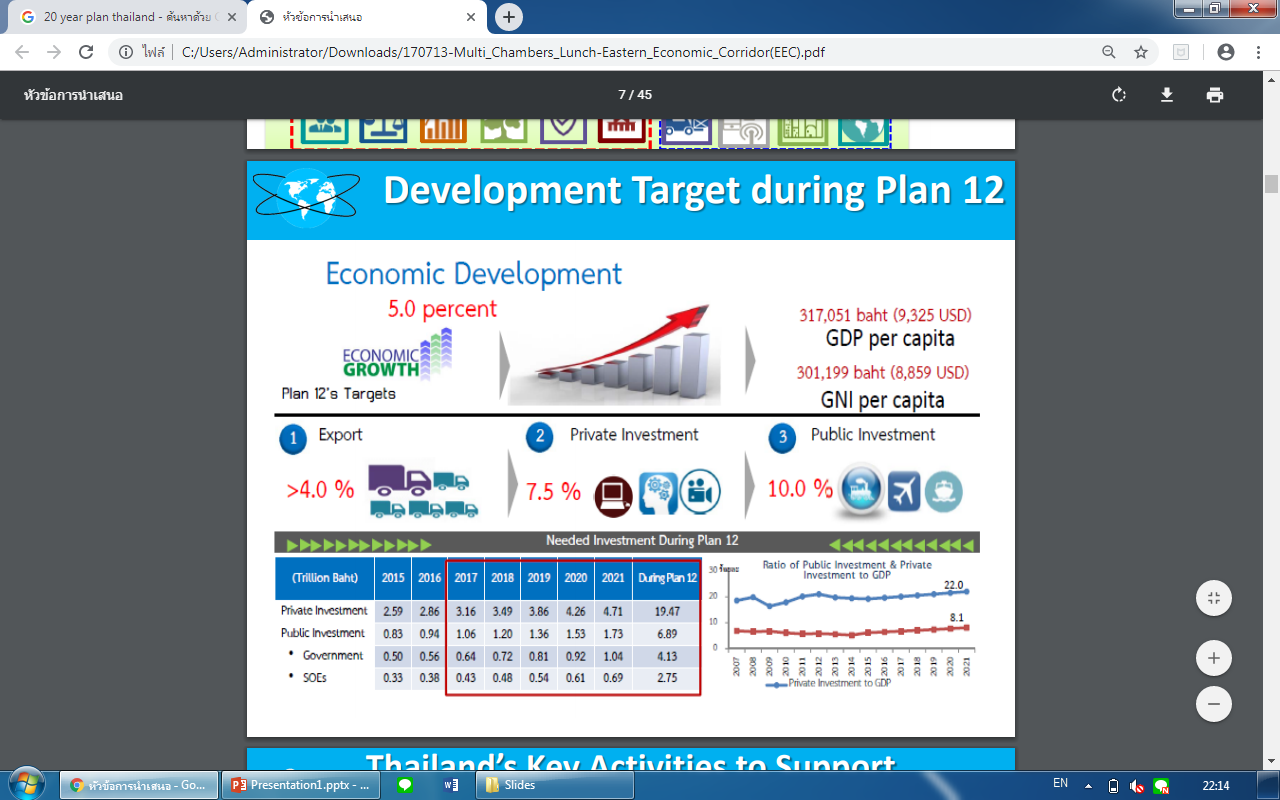 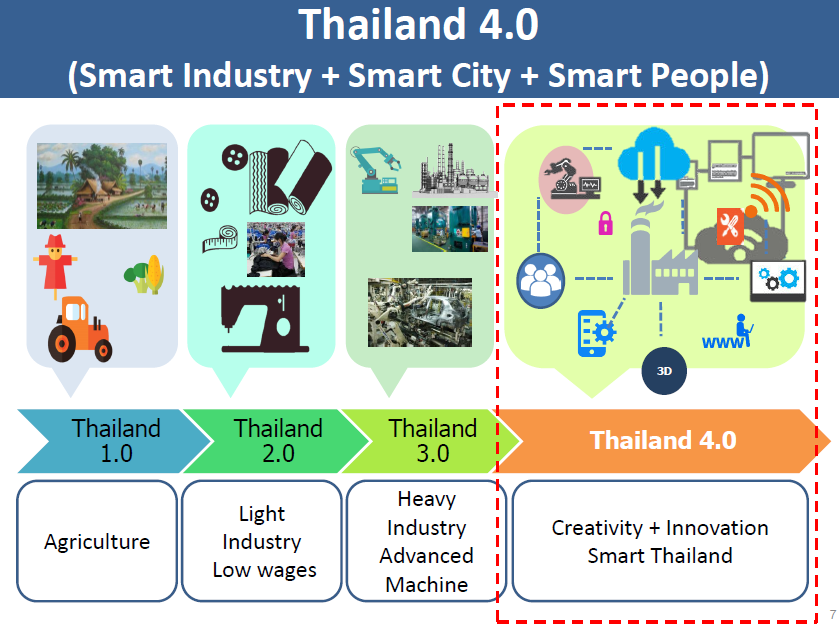 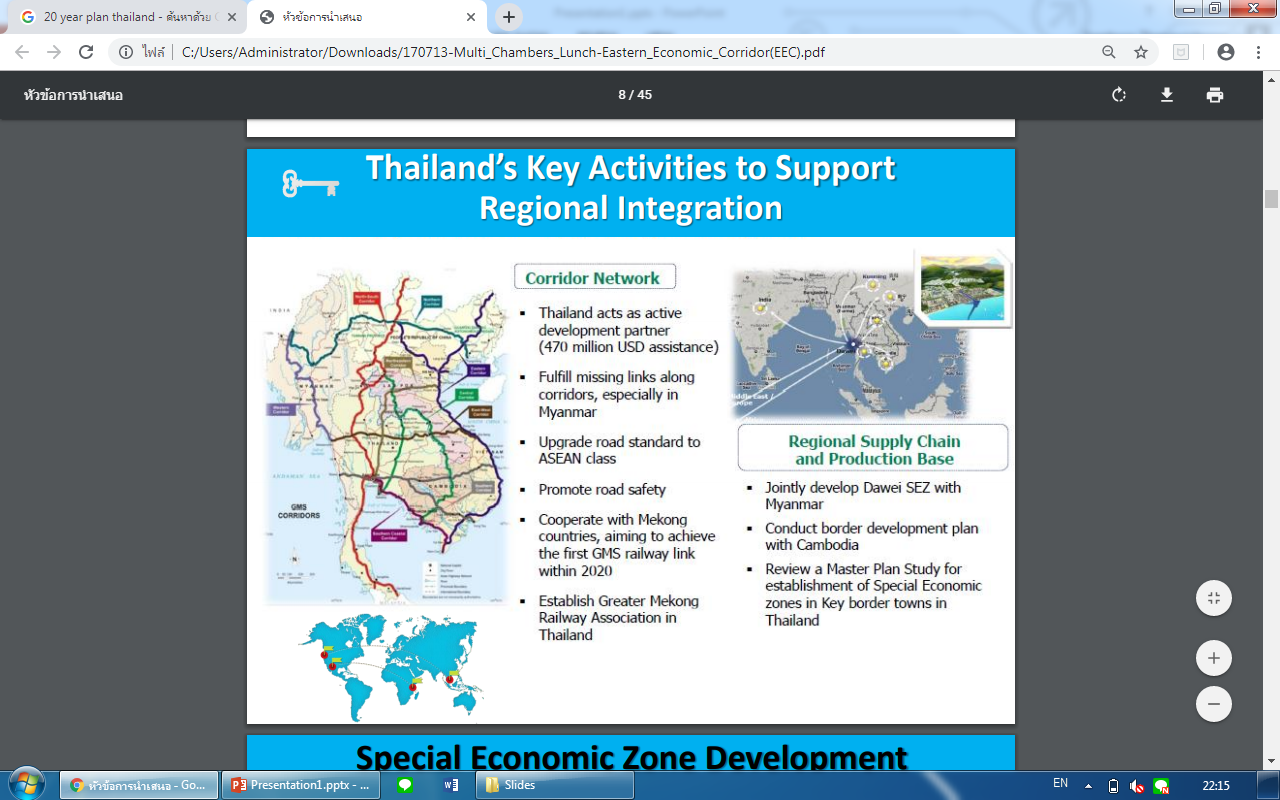 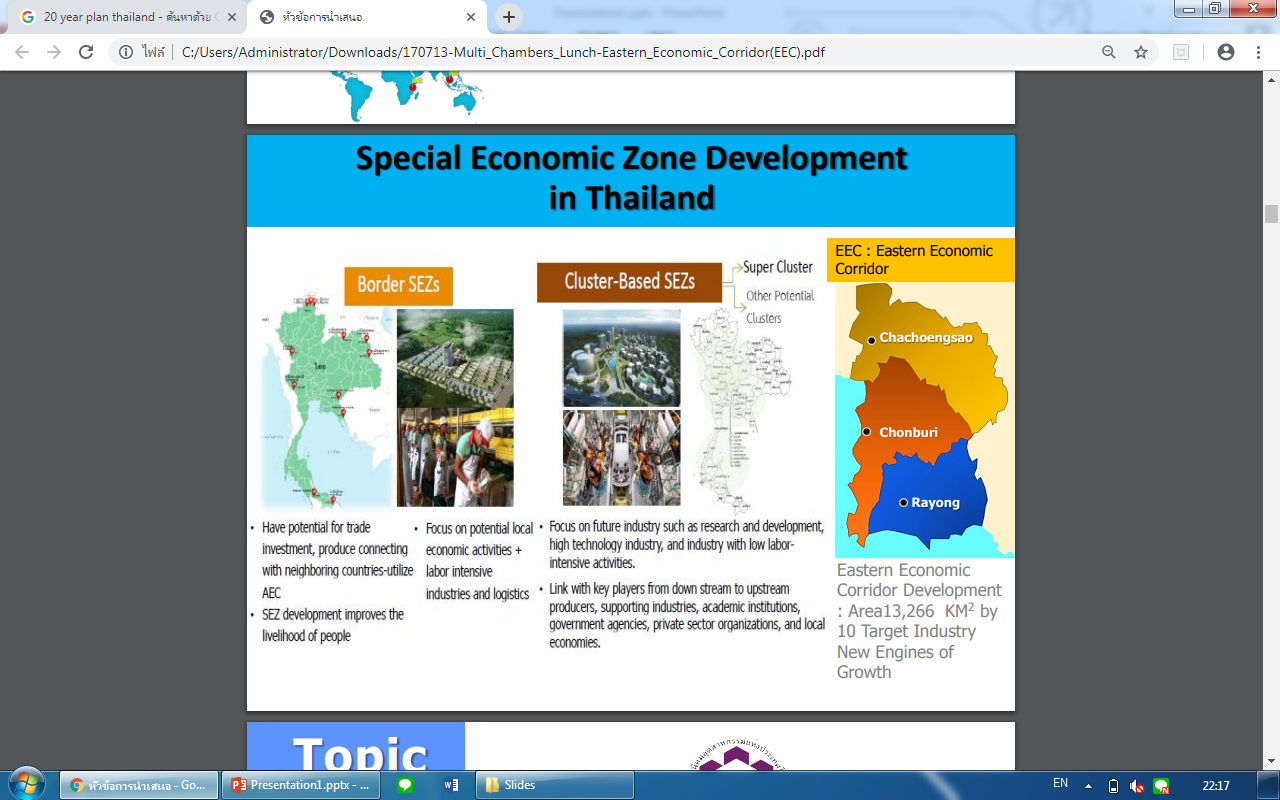 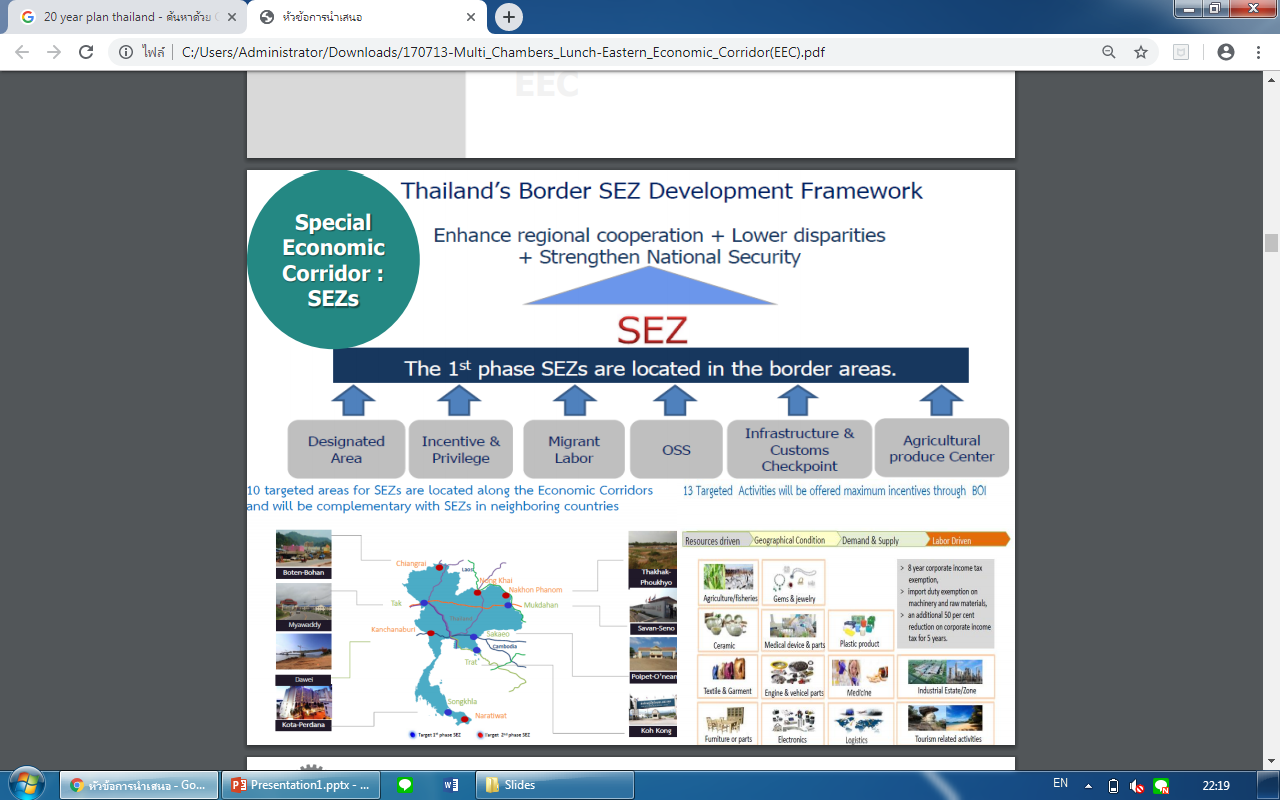 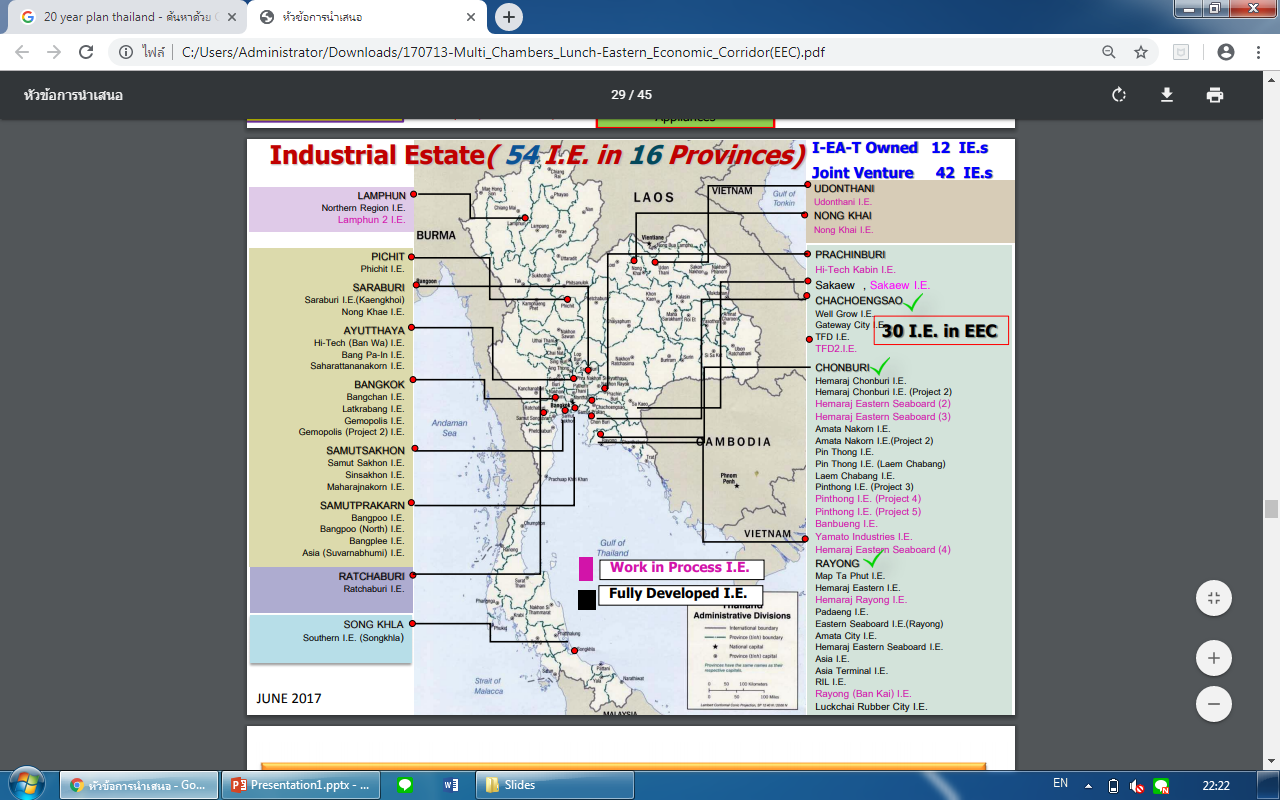 Demand Driven Education & Key Players
Industry 4.0
Thailand Growth Engines
Education Transformation
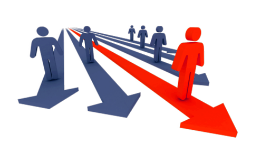 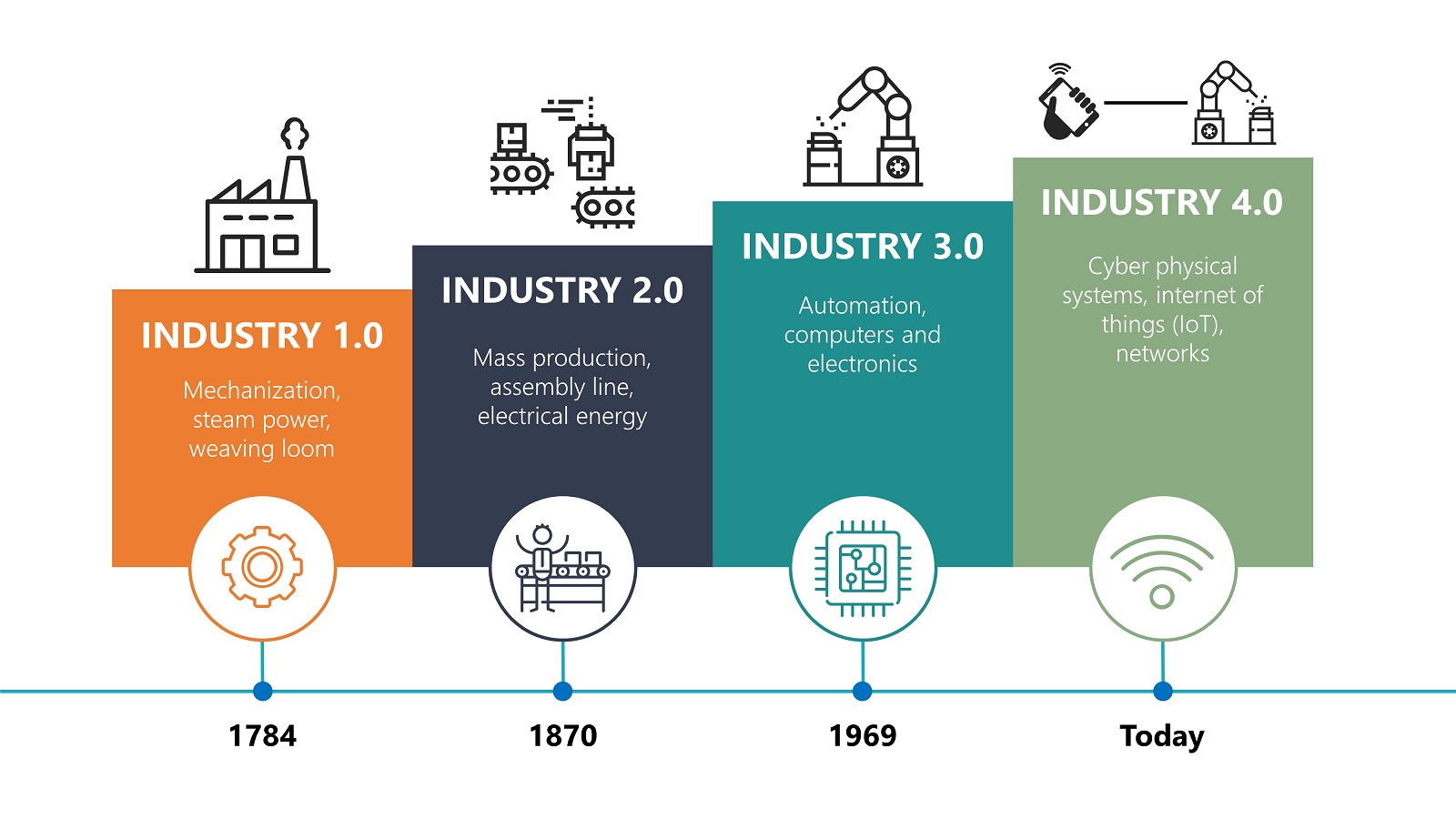 Academic Drivers
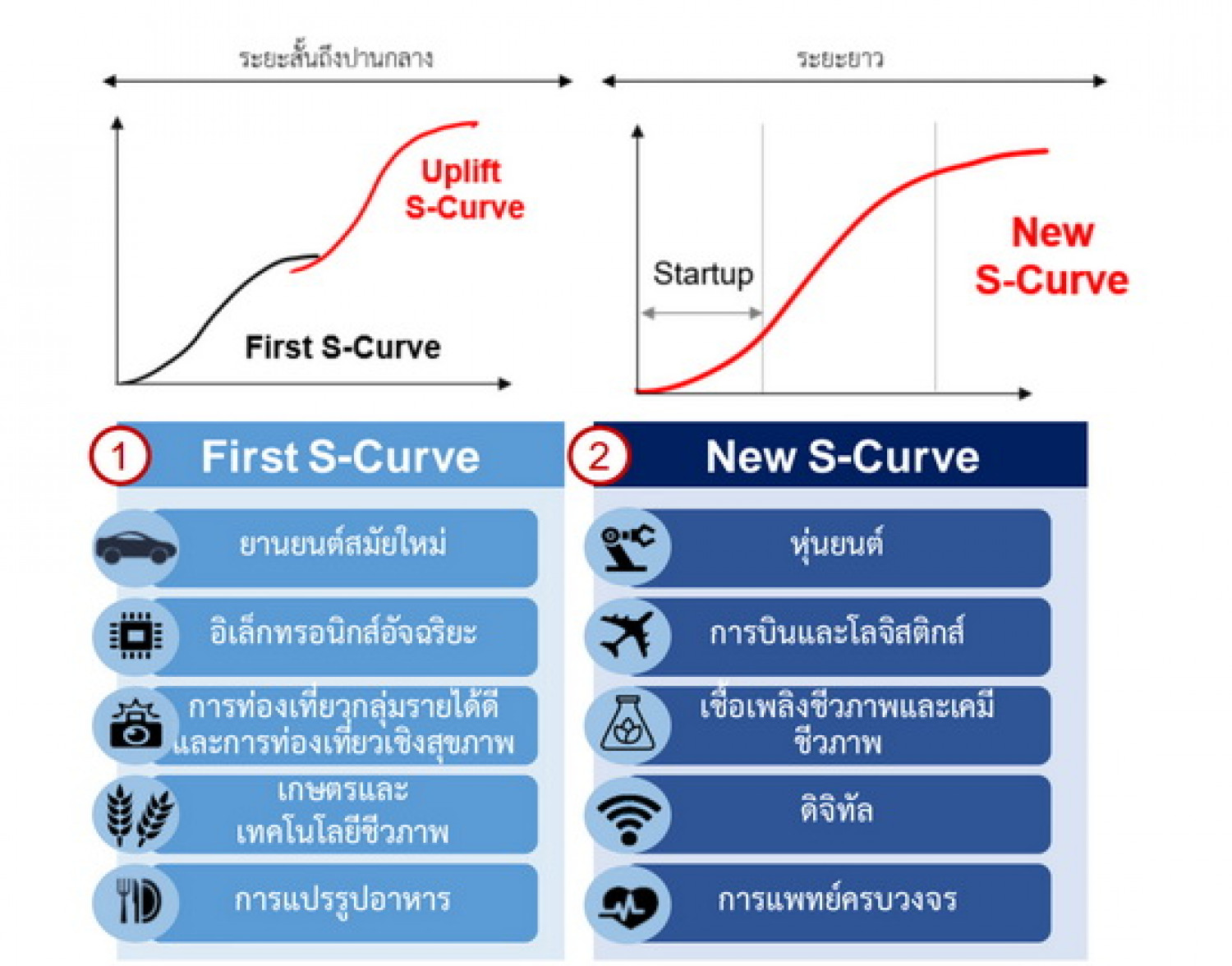 Partners / Networking
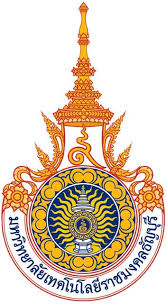 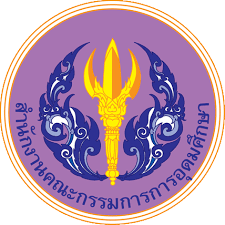 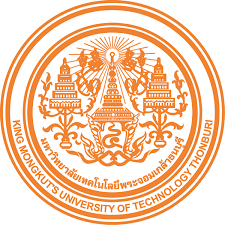 Human Resource Development
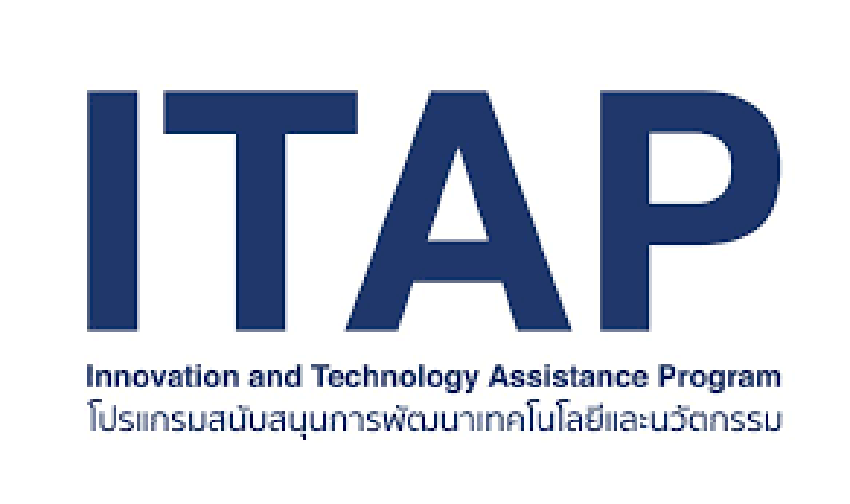 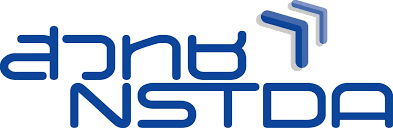 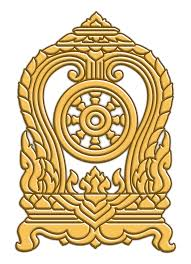 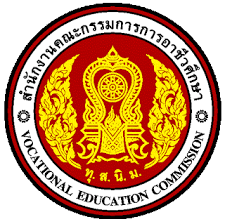 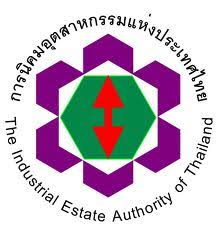 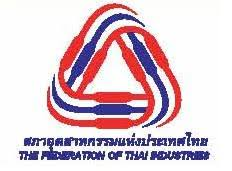 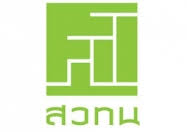 Robotics / Automation
10 + 2 S-Curves Demands 
+
Area-Based Collaborative Development
Competency / Skill Standards
OHEC + 7 RMUTs + 3 KMUTs + Min. Ed. + 429 OVECs
(Public)
Demand Driven Edu.
Logistics (Aviation / Railway)
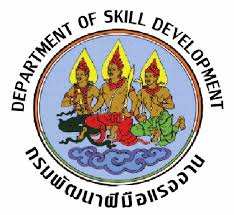 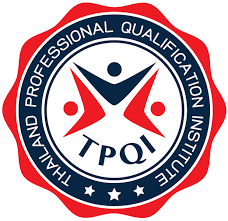 10 + 2 S-Curves
Digital Literacy
TPQI + DSD
HRD Strategy
Smart Electronics
Biofuels & Biochemical
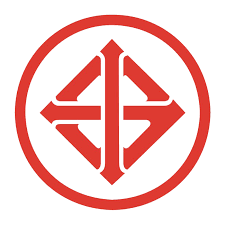 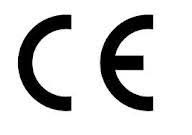 International Standards & Institutions
Demand Driven Education & Training 
+ 
Upskill/Reskill
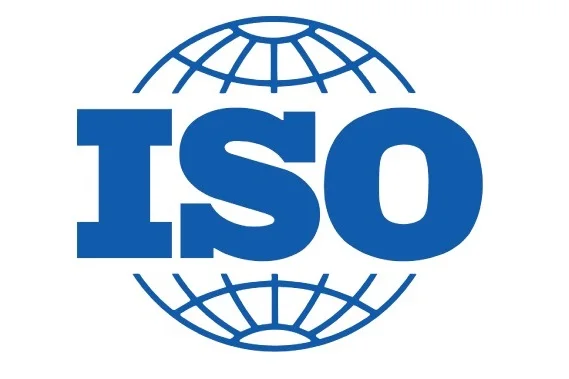 Smart Vocational Teacher    Smart Classroom & Academy    Smart Manpower (High-Skill / High Salary)
Next-Gen Automotive
Education Sector(RMUTT + Networks)
Smart Trainer + Smart Workforce    Smart Factory   
      Smart Industry 4.0 (Value-Added + High Income / GDP Growth)
Target Industries + Certification Organizations
Agriculture & Biotech.
Digital Learning Platform for 21st Century    Capacity Building for All (Career Education + Smart People)
Medical Hub
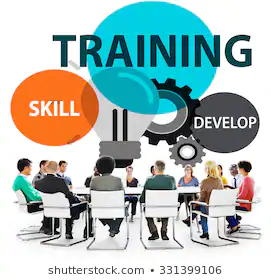 Foods for Future
EEC + Gov. Supports & Local Organizations
Smart Industry + GDP Growth
Smart People / Standard Skills
Tourism
Smart Education + Digital Learning Platform
5 Clusters for New Growth Industry in Thailand
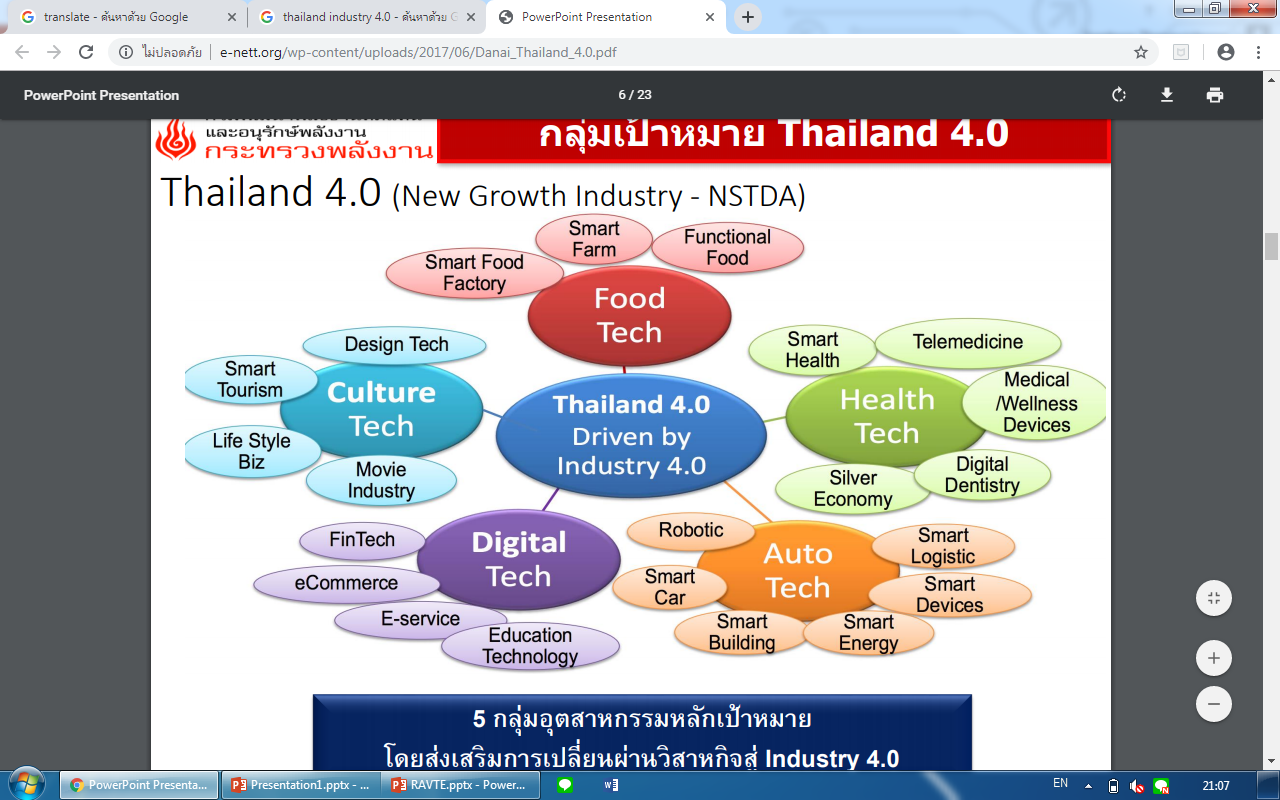 Technology Transformation to Meet Smart Industry
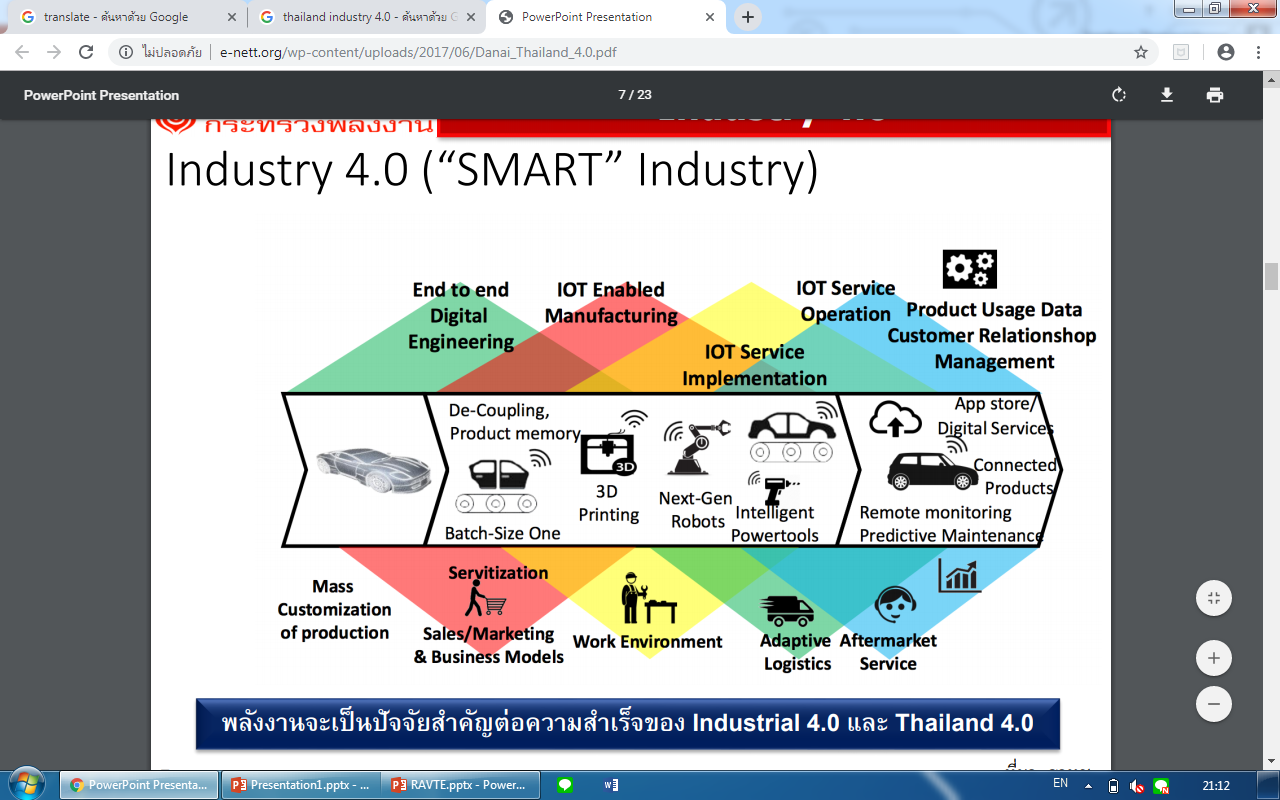 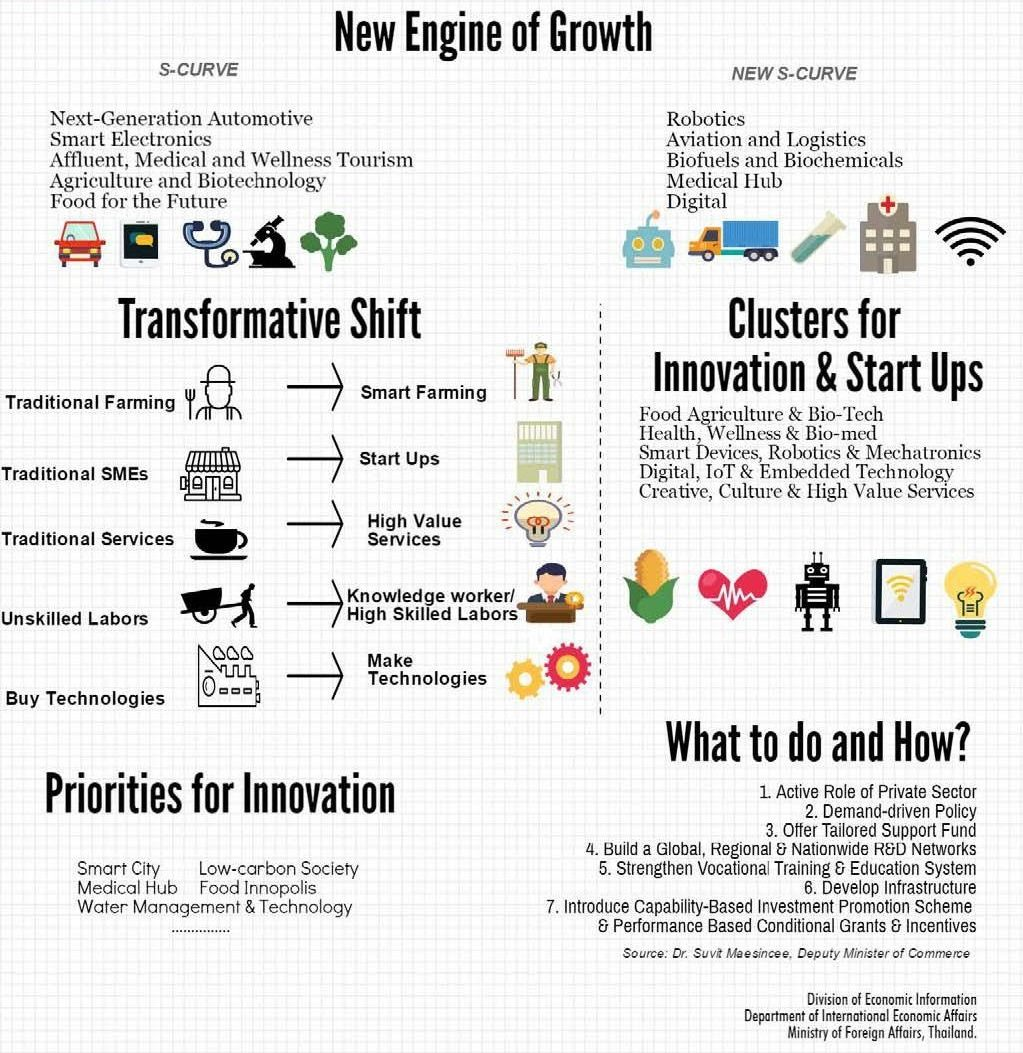 Smart University
Smart Teacher
Smart Student
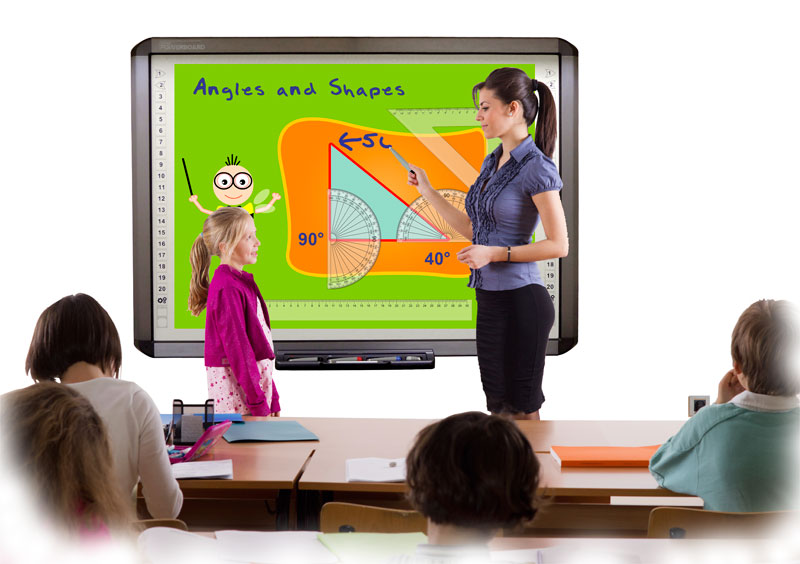 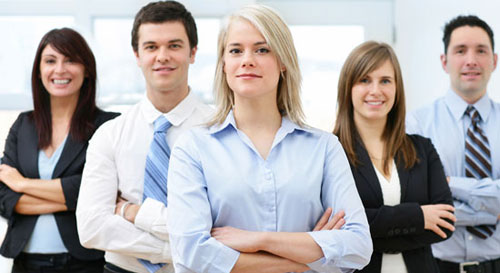 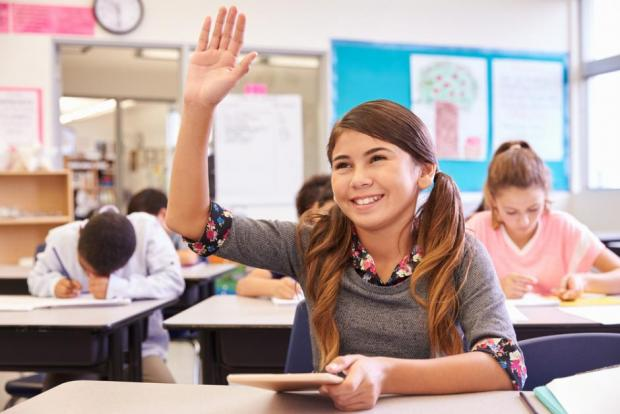 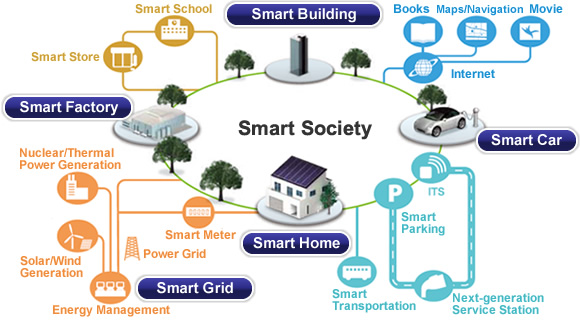 Competency-Based Curriculum Model : Competency + WIL
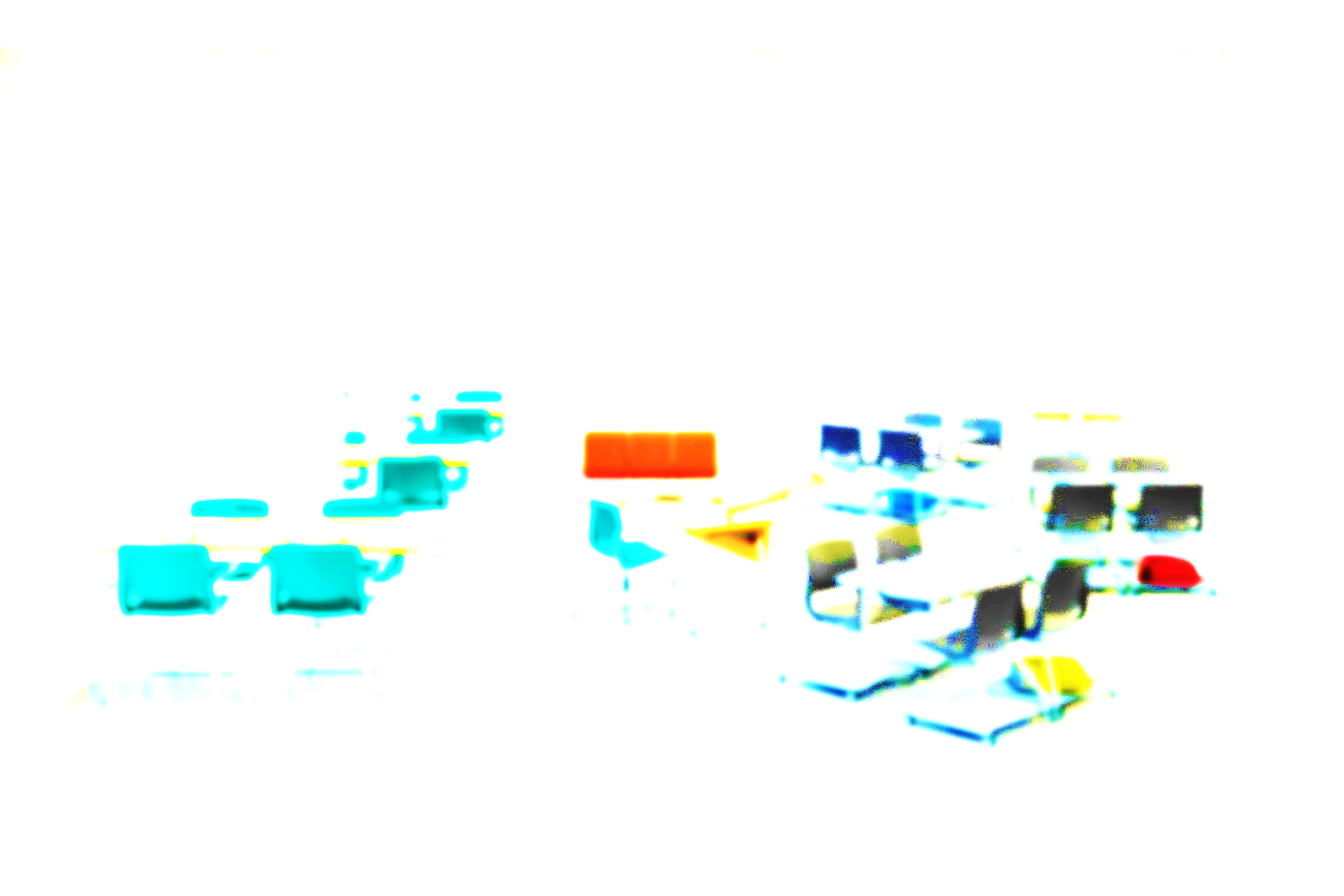 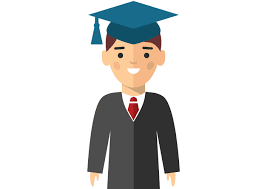 Soft Skills
Professional Standards+ 
Entrepreneur / Startup
Psychomotor Skills
Basic Professional Skills
Applied Professional Skills
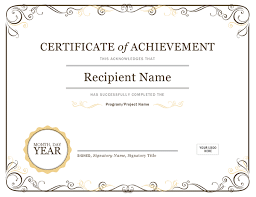 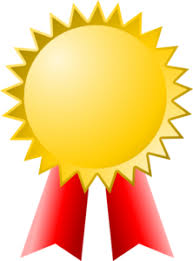 Cert.
Working Experiences based WIL 
(Work Integrated Learning)
Yearly Competency Test
(Equivalent Public Organization Standard)
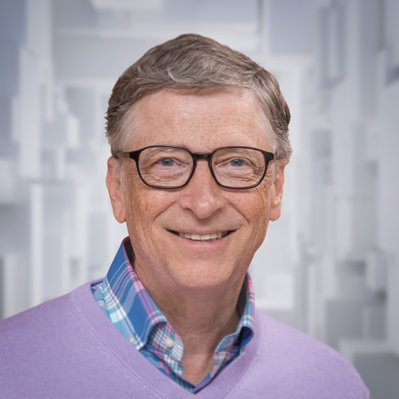 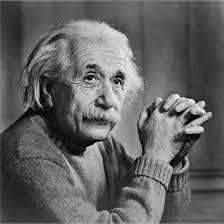 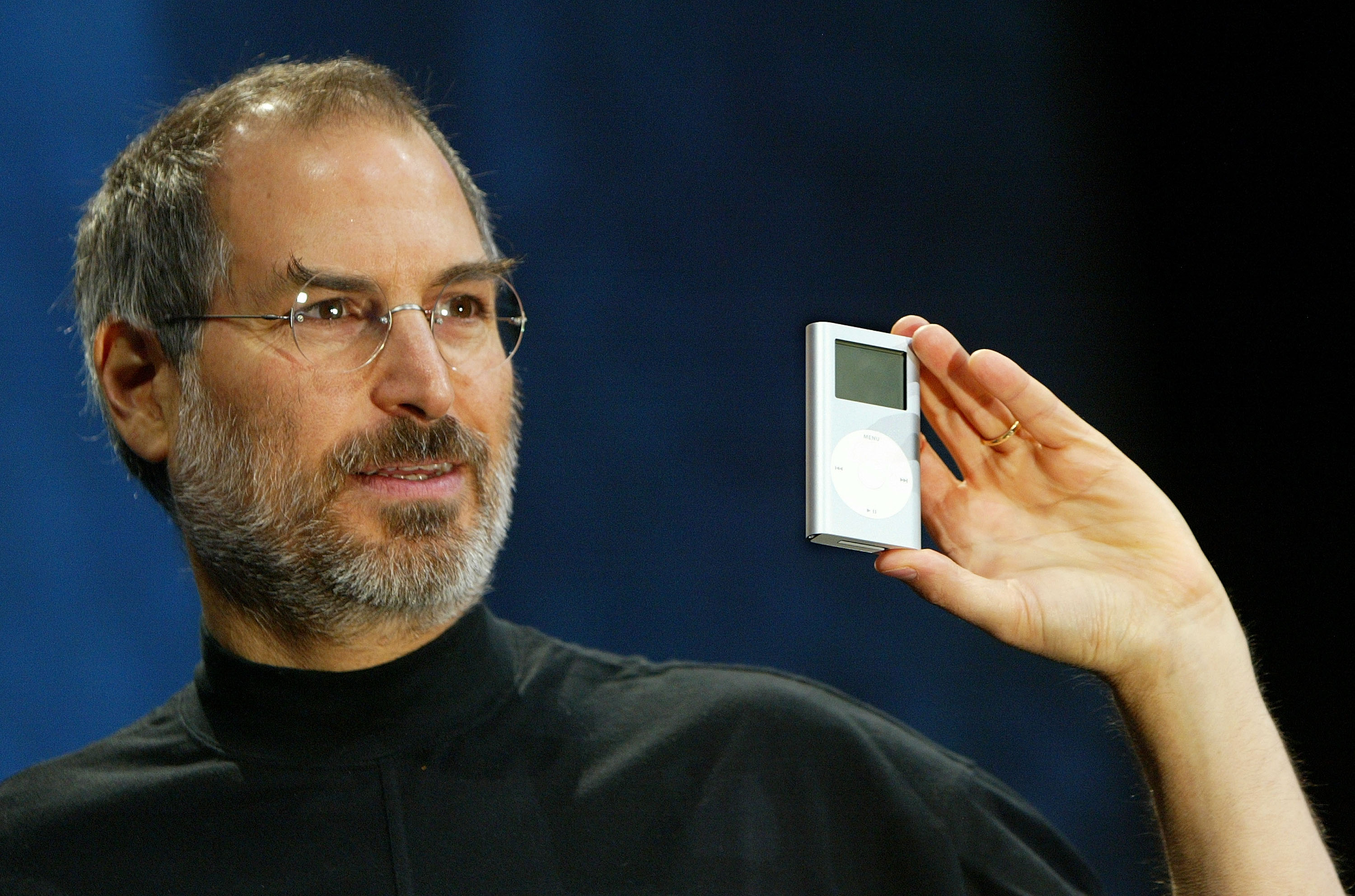 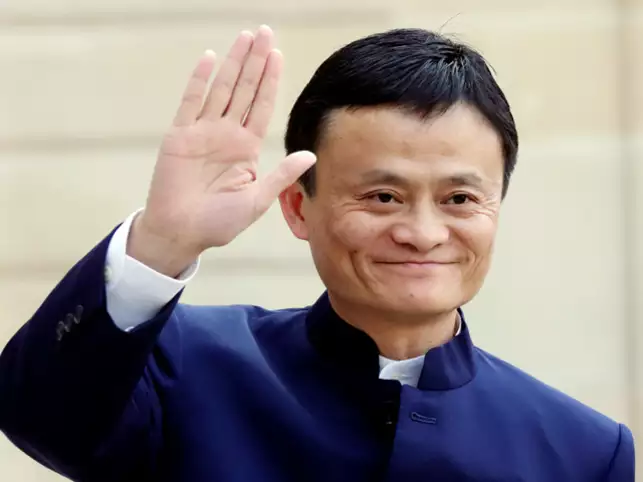 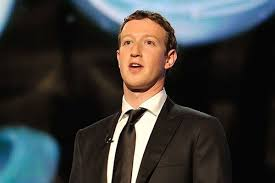 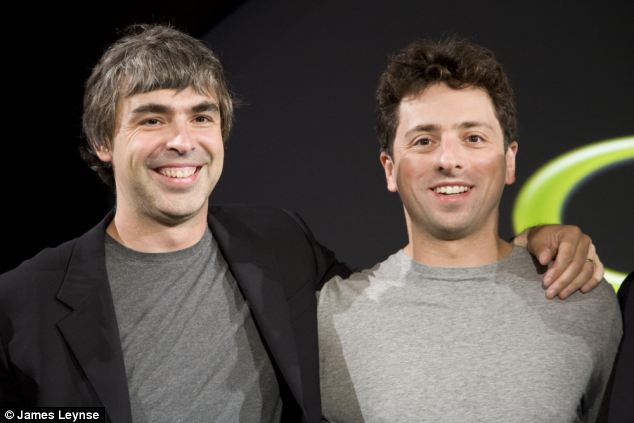 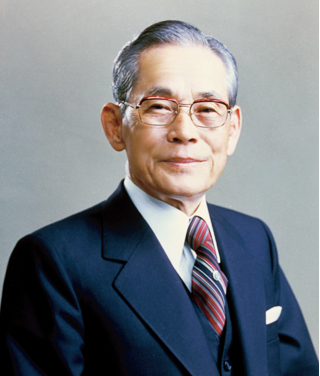 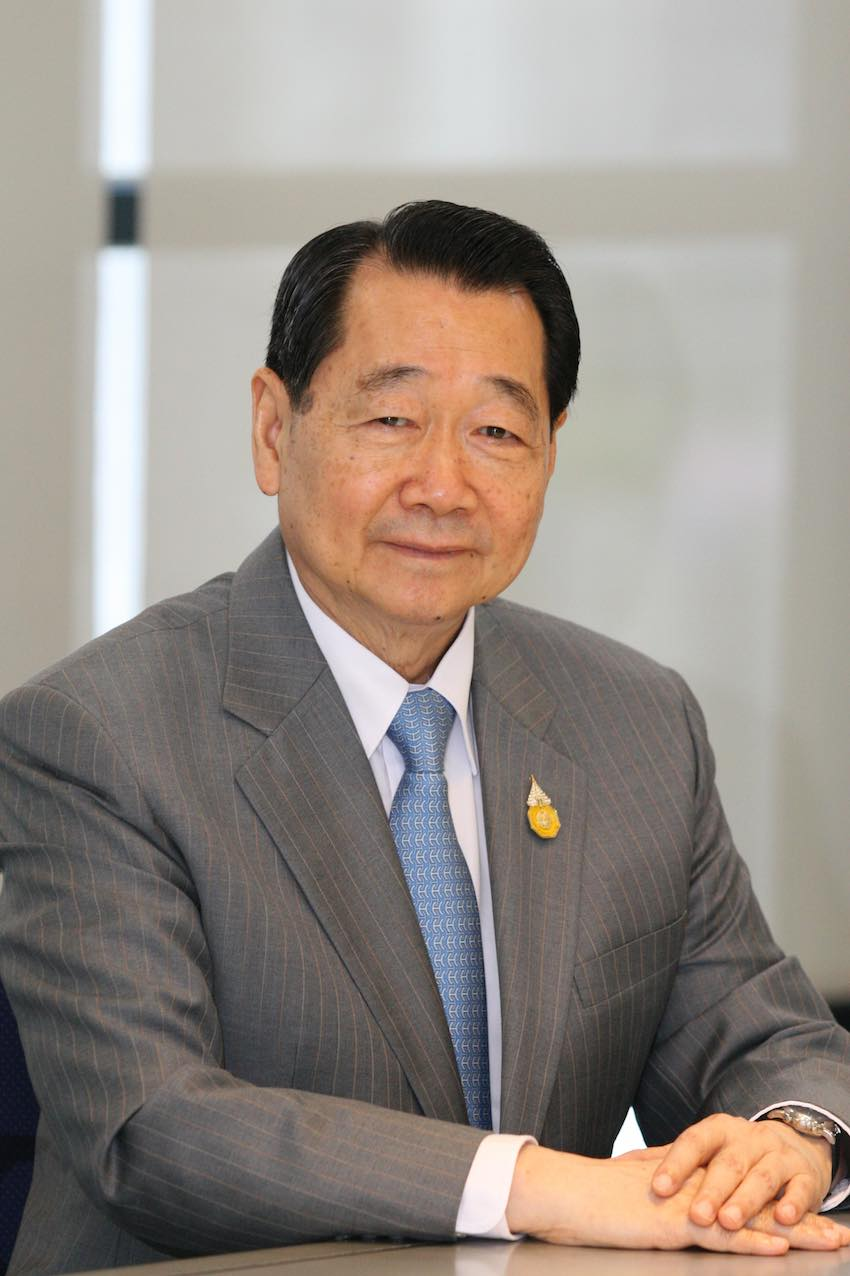 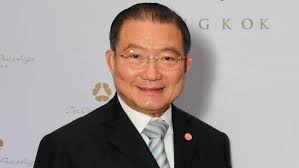 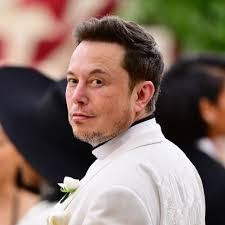 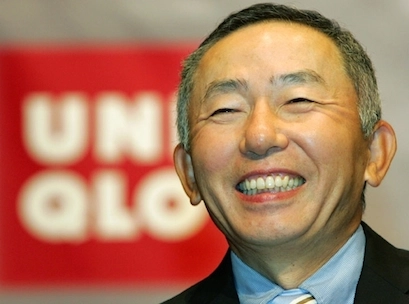 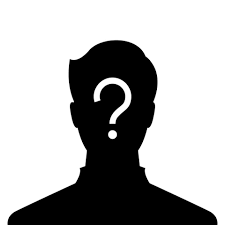 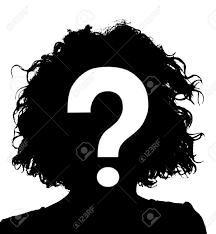